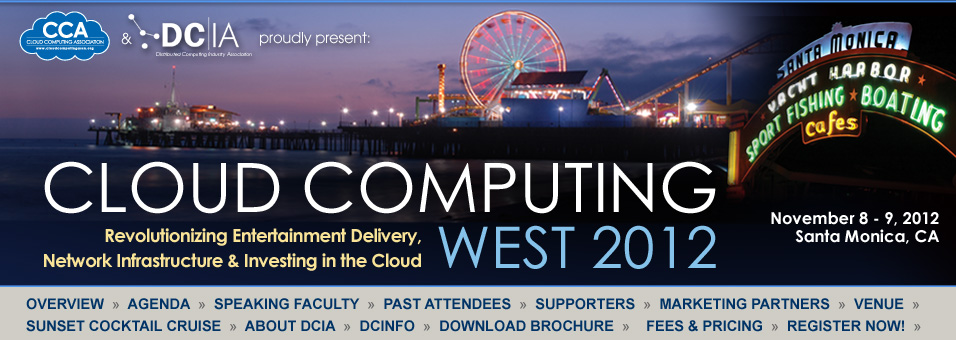 Content in the Cloud Scalability
NOVEMBER 9, 2012
9:00 – 10:30 AM 
Conference B:Infrastructure for the CLOUD
Scalability




Daniel Kenyon
Vice President Equilibrium 
EQ Network
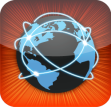 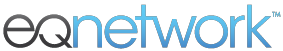 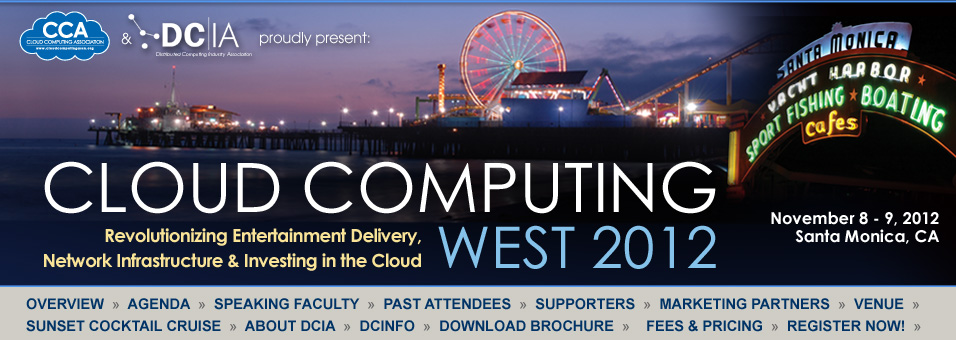 Scalability for Content Management, Distribution and Delivery in the Cloud
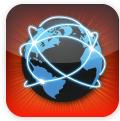 According to Wikipedia: “cloud computing is the use of computing resources (hardware and software) that are delivered as a service over a network (typically the Internet)”
……the cloud is typically to used “to achieve economies of scale”

So what is scalability in the Cloud? 
The ability or capability to provide and sustain a flexible level of performance under increasing or decreasing user and load demand in a cloud environment – for applications, database and associated systems.

Key Focus Areas
Resources
Process
Technology


Equilibrium 2012
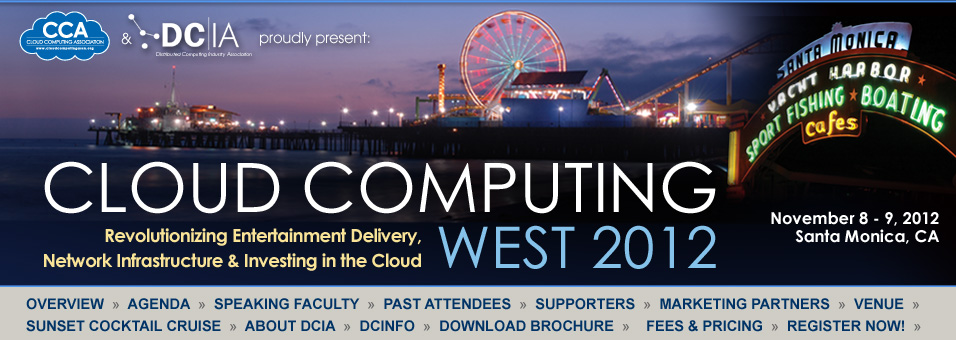 Achieving Scalability for Content in the Cloud Means More Than Just Managing Compute Performance
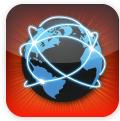 Resources
Hiring the right Staff:  Experienced Team, from Business Analysts to design resources to IT Staff, it’s essential to achieving scale in a cloud environment and have a thorough understand of automation.   
Processes
Having the right design…Hybrid-Cloud, enable orchestration,  flexibility,
Manage unpredictable spikes in user demand, personalization, enable elasticity and monitoring, configuration management, drive automation. 
Technology: 
Enabling scale through technology: 
Design—public, private, hybrid, data center and CDN
Infrastructure Architecture: Platform, applications, database, physical and virtual systems monitoring and management.  
Automation, Automation, Automation


Equilibrium 2012
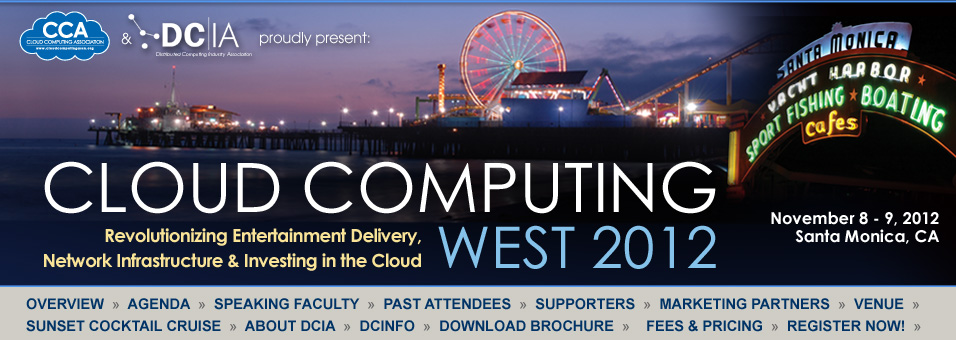 Challenges for Resources & Processes for HD Video Distribution & Delivery -- Conventional Environment
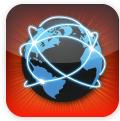 Current Library Curating &
Transfer Process
Ingestion
Distribution
Delivery
Monetization
Conventional Digital Pay Models & Ad Targeting
Existing Content Capture & Upload Systems
Common File Streaming Practices
Lacks Track & Control 
Poor Quality Media
Short Form Easy
Long Form  Bandwidth Constraints
Requires Manual Workflow
Disconnected From Viewers
Will Not Scale
Personalized content requires manual tasks
High cost
No standard process- Difficult to Scale
Billing –Revenue 
Labor Intensive 
Lack Viewer Insight
Equilibrium 2012
4
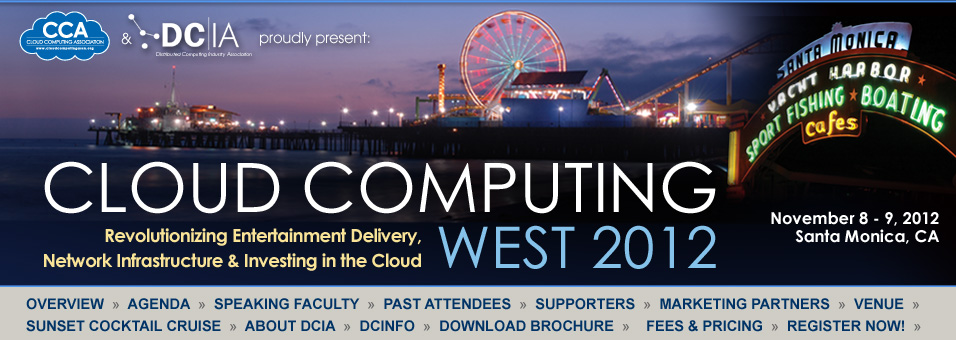 The Opportunity: Scale Content Distribution and Delivery via the Cloud With Process & Technology:
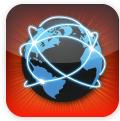 Present
Past
Future
Legacy Linear Model
Complex Model
Video Everywhere Model
Content
Viewers
Content
Viewers
Viewers
Content
 Origination
Origination
Origination
Viewers want instant access to share and watch high quality (HQ) video across all of their smart devices
Studios require a simple, very low-cost, direct-to-viewer, video delivery network that maintains control while profitably monetizing assets
A new delivery network must enable multiple business models including electronic sell through (EST) and sponsorship with viewer measurement
5
Equilibrium 2012
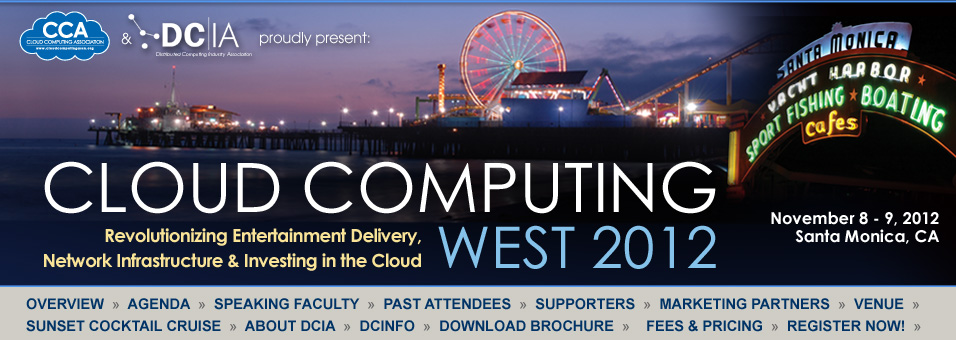 Beneficiaries: Studios, Broadcasters, Publishers, Advertising, Social Networks, Business, .Orgs, Users
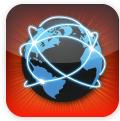 Cloud Providers for: 
Distribution and Delivery: 
Amazon, Microsoft, CDNs: Akamai, Limelight, at&t, Verizon,1000s more. 
Users and Viewers: 
Apple, Amazon, Hulu, Netflix, EQ Network, 100s more. 
   
Not Everyone Benefits: 
Manual workflow based business—e.g. traditional publishing, theatrical film, traditional and cable broadcasting all must compete with video everywhere enabled by the Cloud 
Traditional advertising industry must continue to adapt or become irrelevant.

Economies of scale: benefiting from content in the Cloud 
Studios, Broadcasters, Publishers, Social Networks, Everyday Businesses, Non-profits, .Orgs and the Advertising industry all benefit from greater flexibility, lower costs and improved performance 

Equilibrium 2012
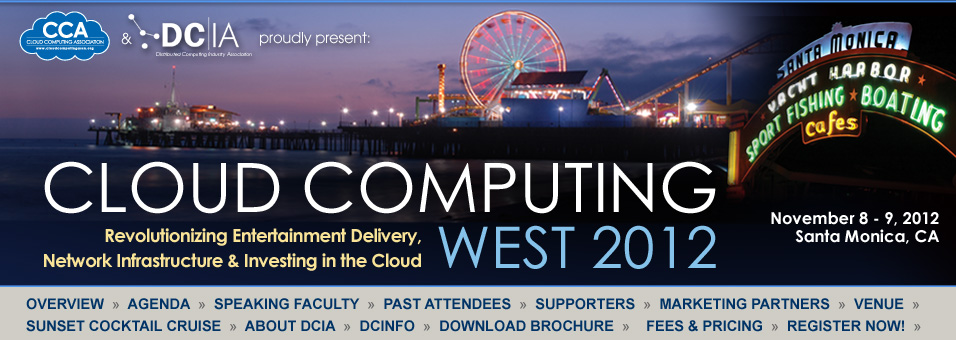 EQ Network: Shoot, Upload, Share or Broadcast on a Cloud Based Platform for HD Video Everywhere
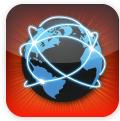 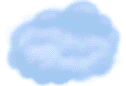 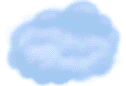 Video
Library
Syndicate, Broadcast, Share
Monetize Everywhere
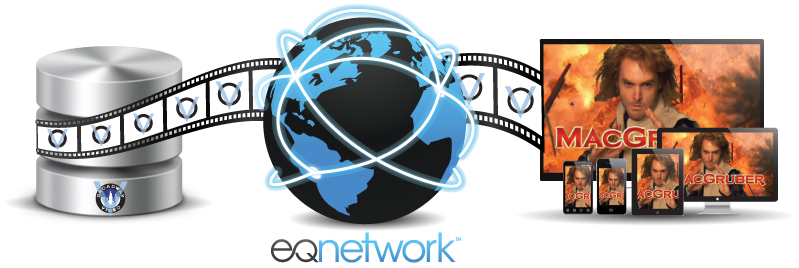 Premium and Social Video Library: EQN accepts files from just about any video source
Instant Global-Local Video Share &
 Portable DVR for Premium & Social
 Cloud Enabled Video Service
Video Everywhere – via the Cloud simultaneous viewing on; phones, tablets, Web & OTT TV
7
Equilibrium 2012